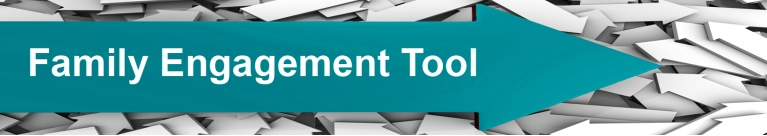 Introduction & Step 1
<Insert Date>
Presenter: <Insert Presenter’s Name>
<Insert Presentation Time>
Updated 6/21/2013
Training Overview
Introduction
Participation requirements
FET Tool Orientation
Distribution of username & passwords
Scheduled FET Trainings & Completion Dates for FET Step(s) 
Question(s) & Answer(s)
Updated 6/21/2013
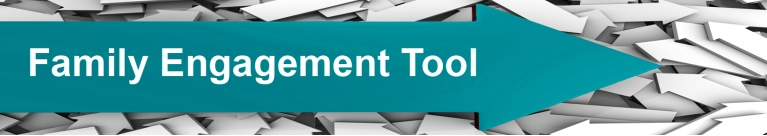 Introduction
Strengthen your school’s Community & Family Engagement effort
Assist with meeting Title I Parental Involvement requirements
Updated 6/21/2013
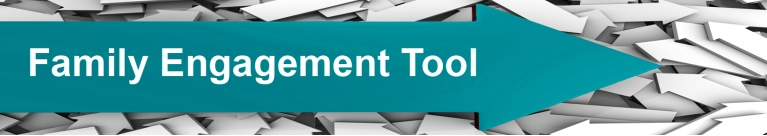 Preparing for FET:
LEAD: Designate your facilitator and team lead. This is typically Parent Liaison

RECRUIT: Send out announcement to participate in the team

 PLAN: Send schedule of trainings (5 dates) which should occur every 2 weeks. 

COMMITMENT: This takes commitment from all team members
Updated 6/21/2013
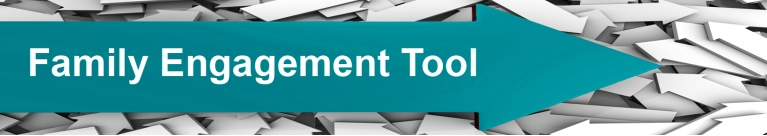 Time Commitment:
The time investment necessary to complete the analysis process is approximately 5 to 10 hours. 

Meeting Options:
5 meetings of 90 minutes each.
Meet twice for longer amounts of time, maybe 3 hours each meeting.
Updated 6/21/2013
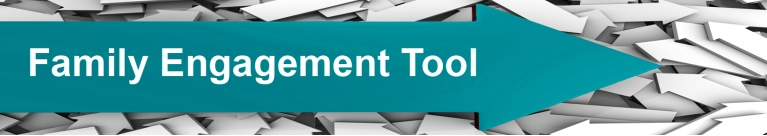 Welcome to the 
Family Engagement Tool Orientation
Created by:
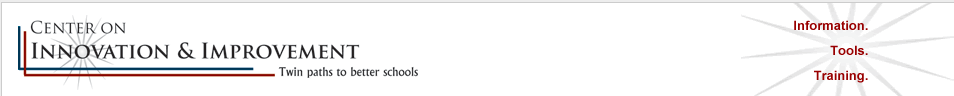 Updated 6/21/2013
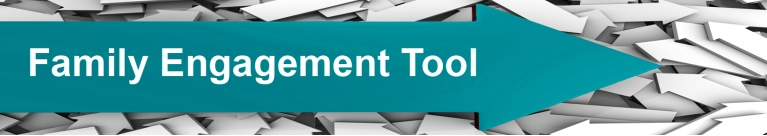 Orientation Objectives:

Provide an overview of the Family Engagement Tool web based system for the School Improvement Team to utilize.

2.  Demonstrate how the tool is used on the website.

3.  Answer any questions at the end of the session.
Updated 6/21/2013
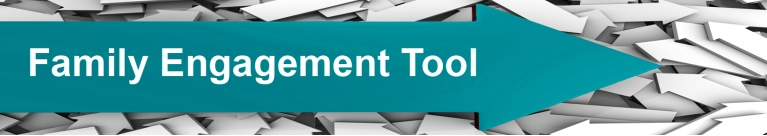 Purpose:
The Family Engagement guides a school‐based team through an inventory and self‐assessment of parent involvement policies and practices, resulting in objectives for improvement that can become part of the school improvement plan.
Updated 6/21/2013
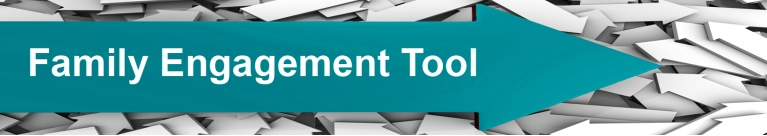 The School Team:
The team may be an existing team (school 	improvement team) or a team formed especially to conduct the analysis.

 A typical team should include the principal, school staff, and parents. 

 A least half of the members of the team should be parents of currently enrolled students and not employed by the school or district.
Updated 6/21/2013
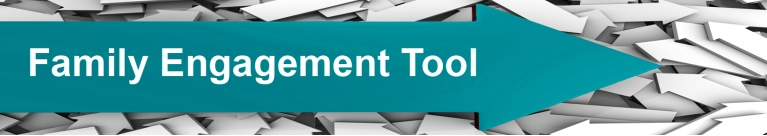 Tools for the Team:
The principal/team leader prints out the needed worksheets from the website

  Makes copies for team members

  The team discusses and completes the 
     worksheets at the meeting

The principal/team leader records the completed  version in the online system
Updated 6/21/2013
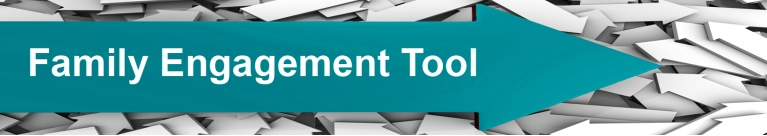 Walk Through the Family Engagement Tool
Updated 6/21/2013
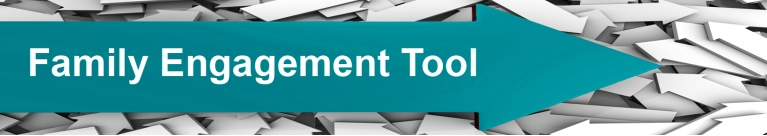 Access FET:
Native Star Userid & Password (Process Manager & Principal) LIMITED ACCESS

ELO will submit request to Family Engagement Coordinator at DPA to have the “icon” turned on 

 Select Icon “Family Engagement Tool”

Email: valerie.todacheene@bie.edu if you have problems.
Updated 6/21/2013
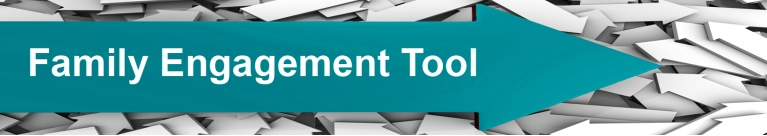 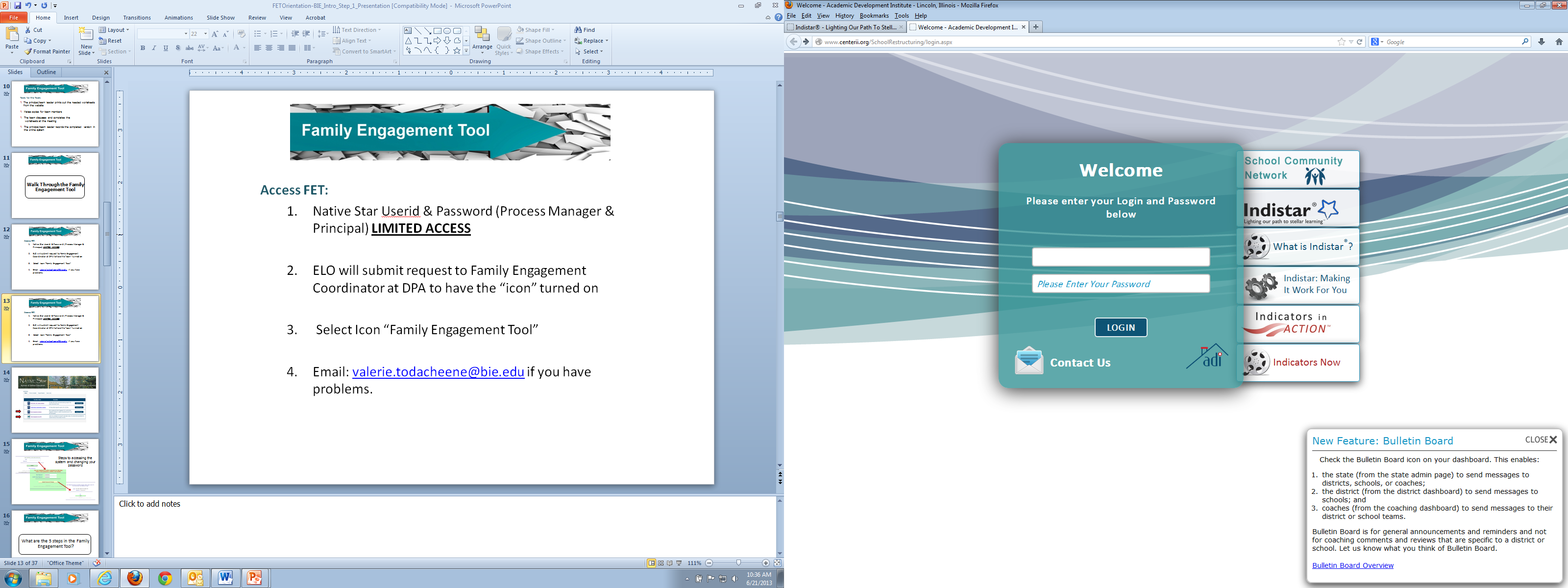 Updated 6/21/2013
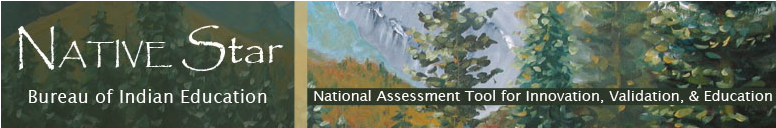 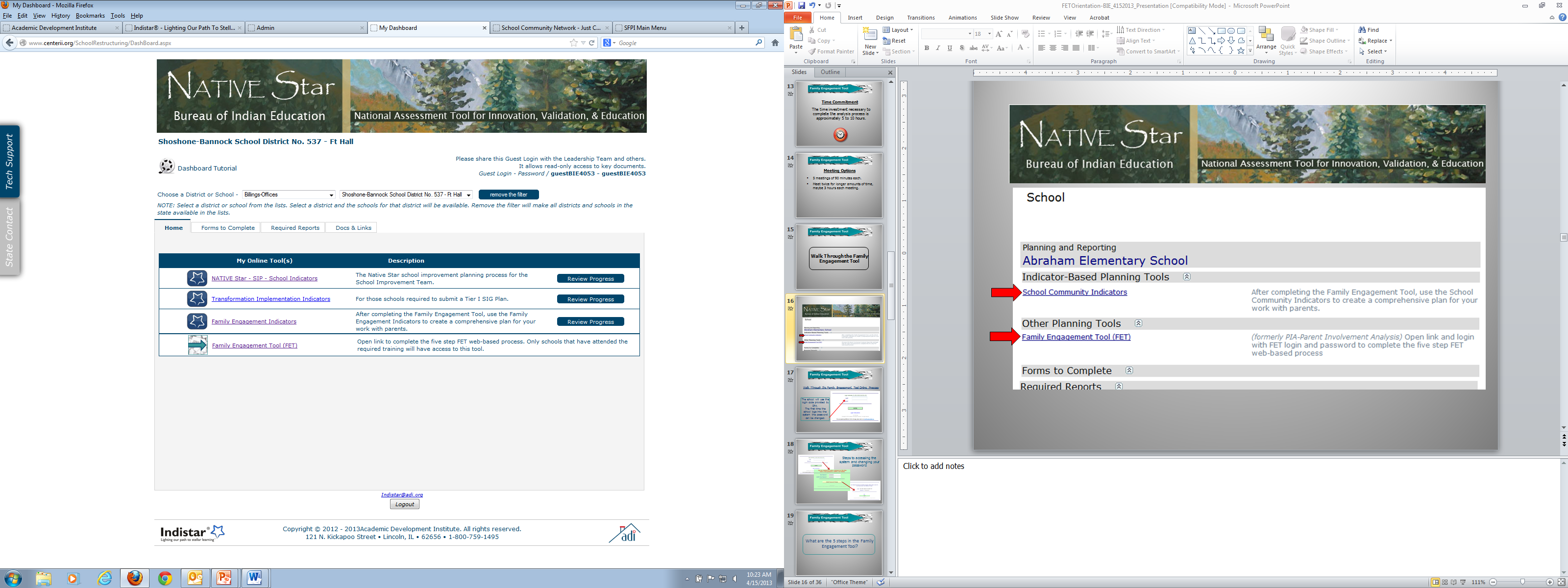 Updated 6/21/2013
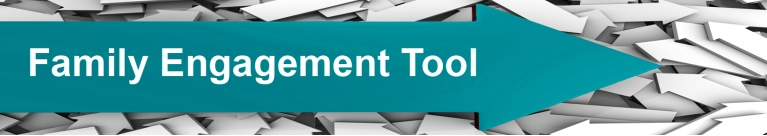 What are the 5 steps in the Family Engagement Tool?
Updated 6/21/2013
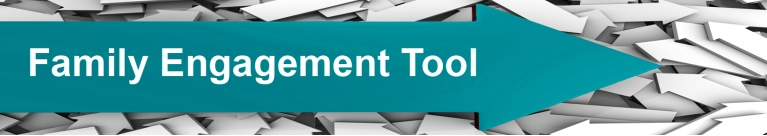 Main Menu
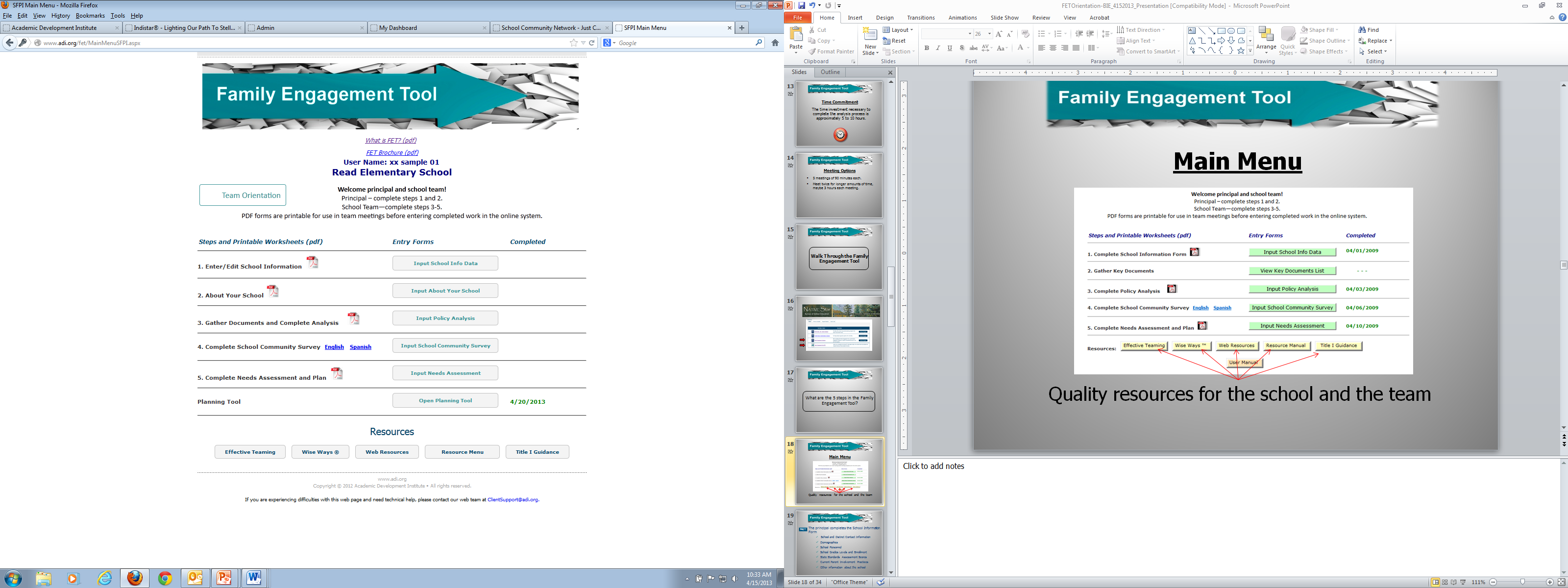 Quality resources for the school and the team
Updated 6/21/2013
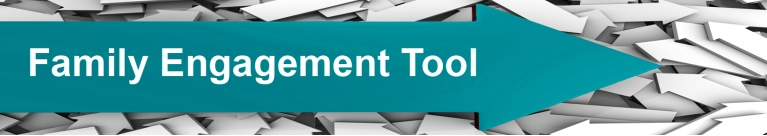 Before you Begin….
Updated 6/21/2013
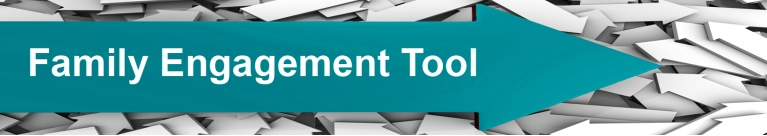 TEAM ORIENTATION
Purpose/Goals of FET for your school
Team Members roles/responsibilities
Talk about Participation Requirement(s) with your team
Attend WebEx session(s)/Trainings
Actively participate & complete the steps 
Team consists of parent(s), principal, school staff
Attend Face-to-Face training
Address assessment results
Review Agenda & Training Dates
Updated 6/21/2013
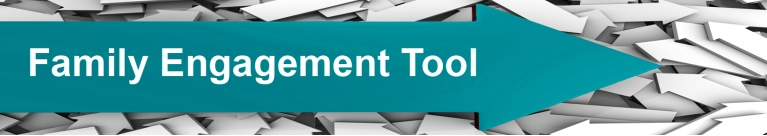 Team Orientation Presentation
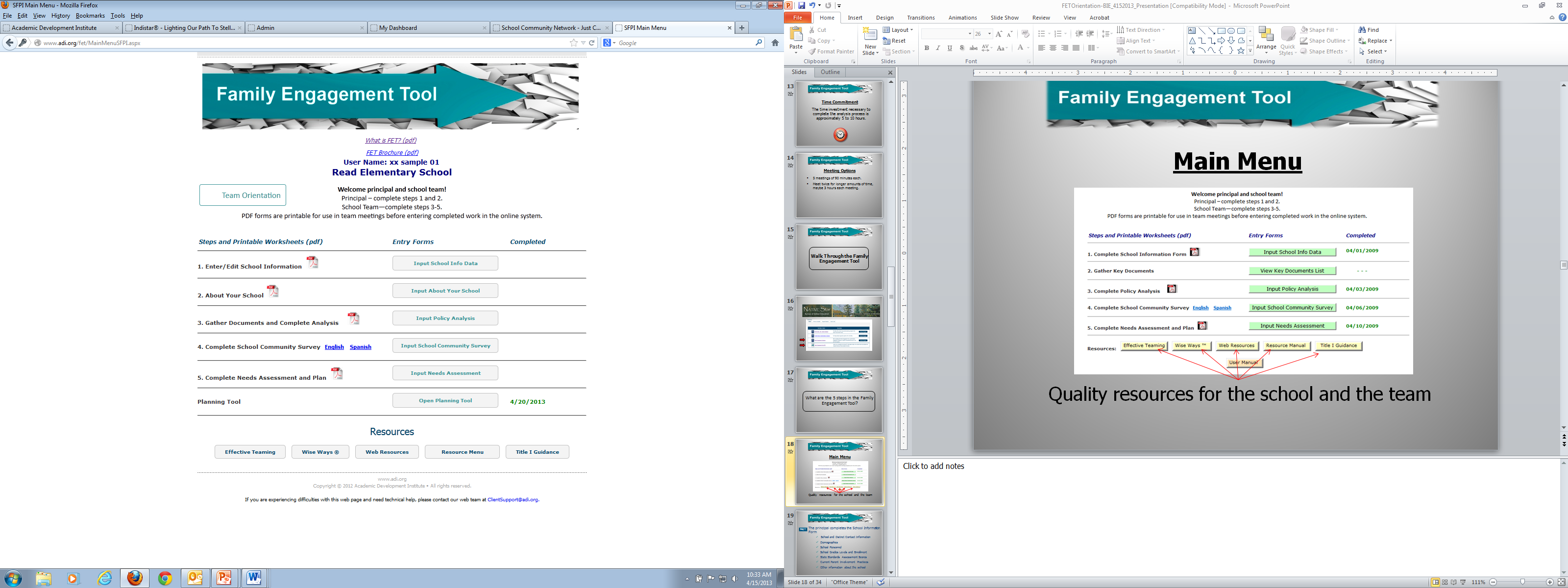 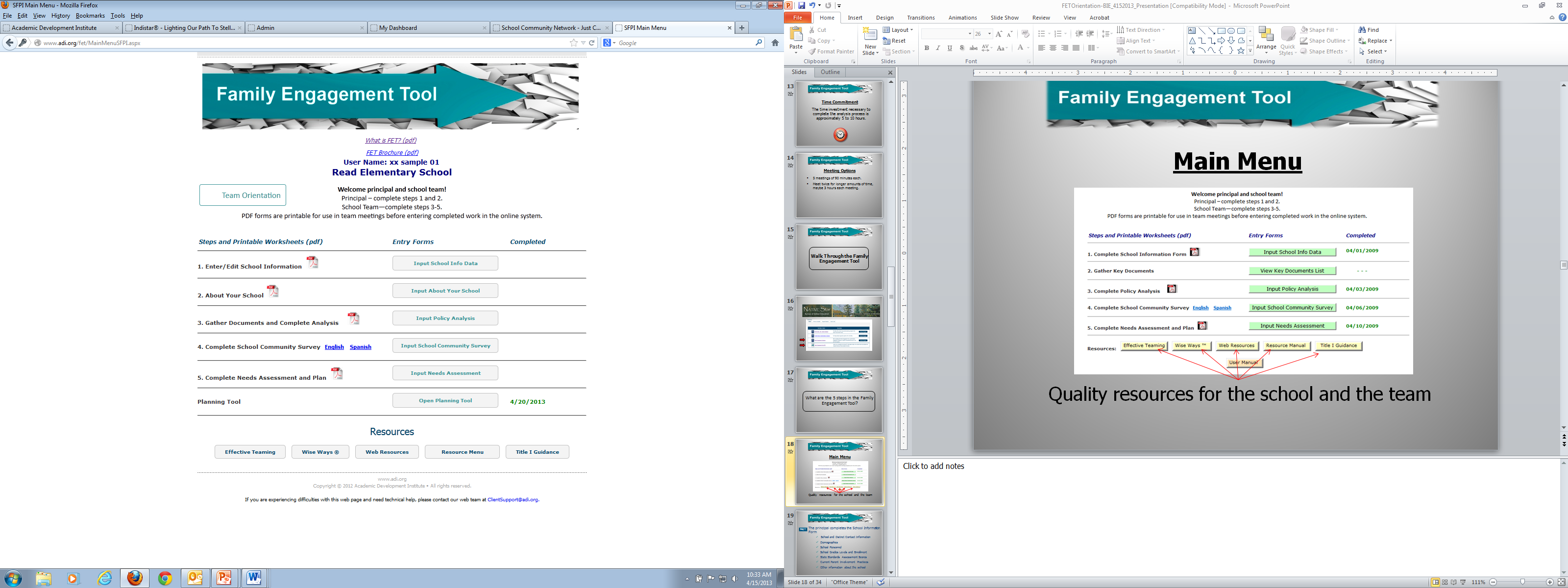 Click on “Team Orientation” which will provide an overview for your Family Engagement Team members.
Updated 6/21/2013
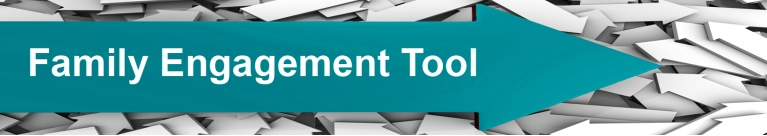 The team leader completes the Enter/Edit School Information with principal.
Step 1
School and District Contact Information
 	Demographics
  School Personnel
  School Grades Levels and Enrollment
  State Standards Assessment Scores
Updated 6/21/2013
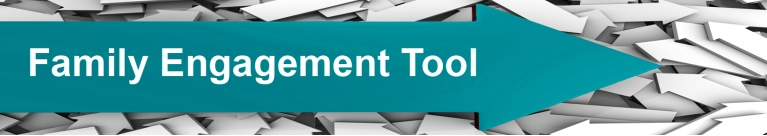 The team leader completes the Enter/Edit School Information with principal. Team will review responses.
Series of questions on the various building blocks that is the current practice of the school in current Parent Involvement Practices
Shared Leadership
Goals and Roles
School-Home Communication
Education
Connection
Step 2
Updated 6/21/2013
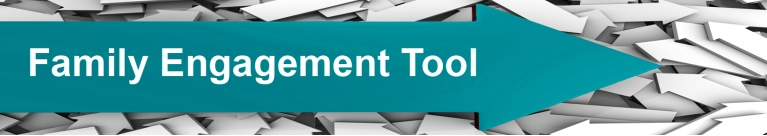 Gather Documents & Complete Analysis
Step 3
Gather Key Documents: The team leader gathers the key documents with the principal which will be analyzed by the team.

School Parent Involvement Policy*
Compact*
Homework Guidelines
Student Report Card
Classroom Visit Procedures
Homeless/McKinney Vento Policy*
*Title I documents/McKinney Vento Requirements
Updated 6/21/2013
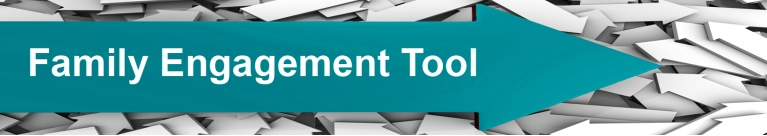 Analyze Documents: The team leader distributes the key documents to the team, and the members will evaluate each document with the rubric provided in this step.
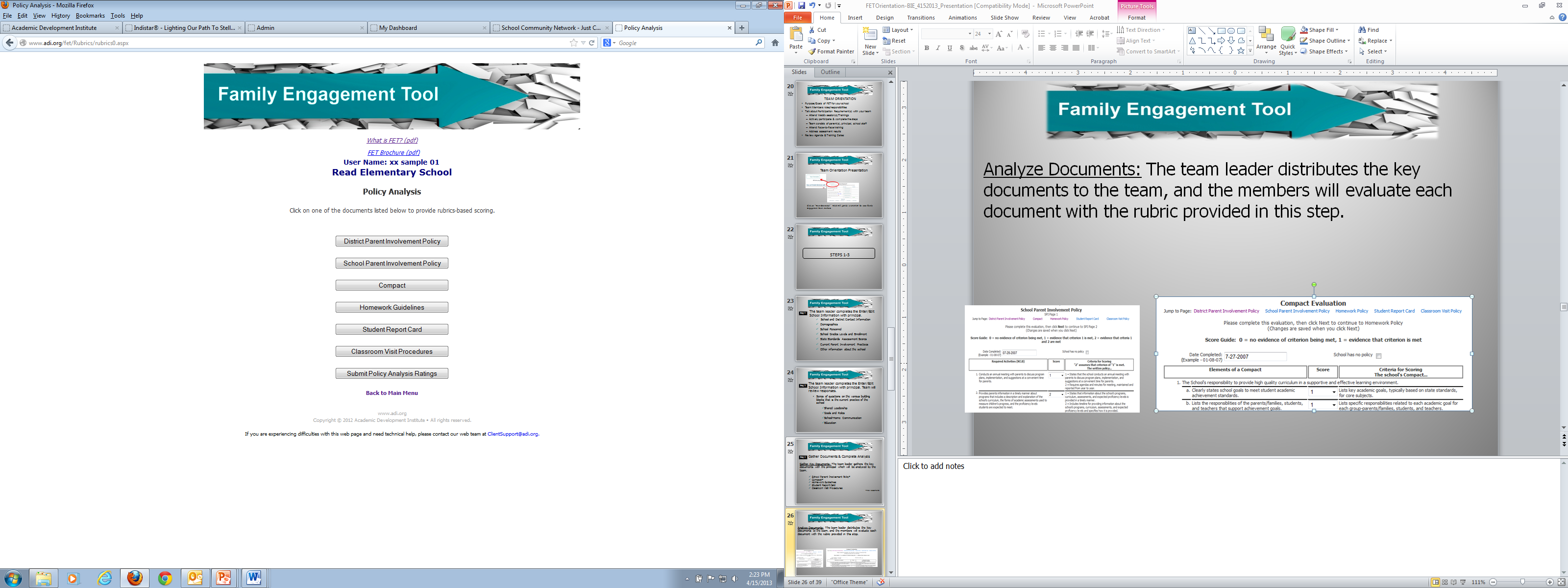 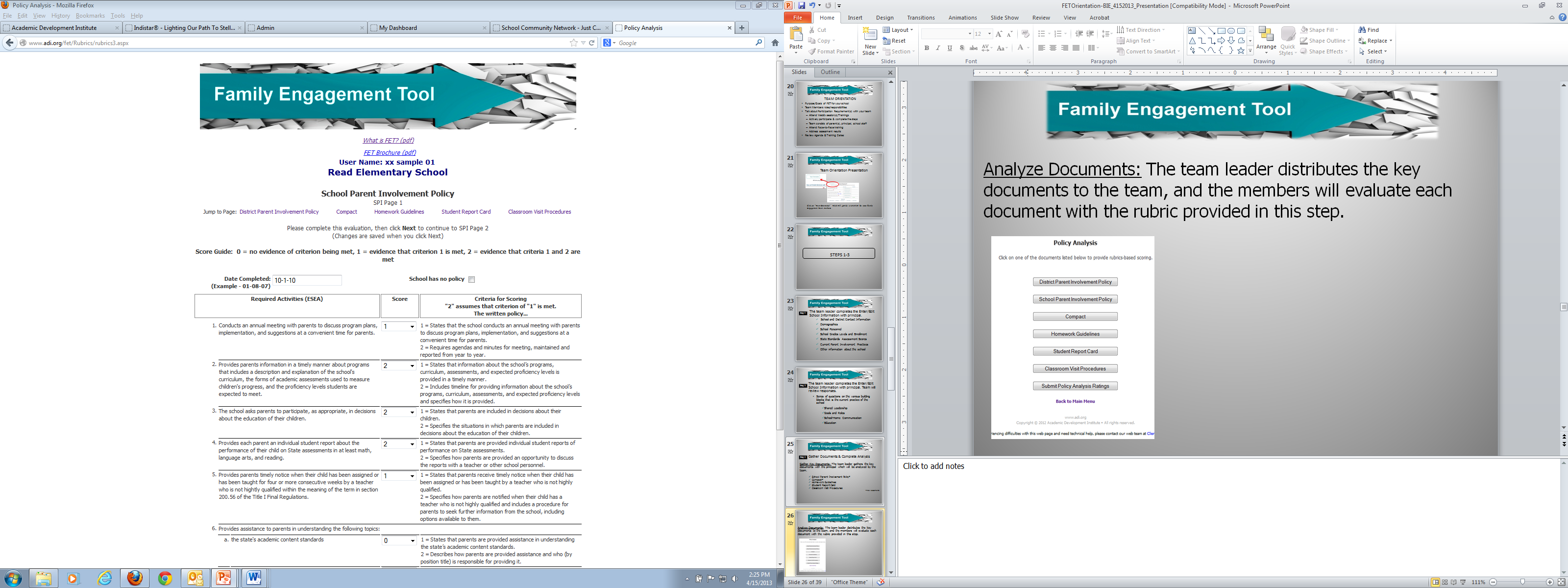 Updated 6/21/2013
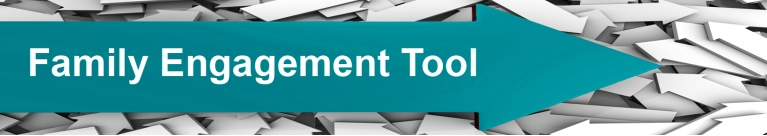 Analyze Homeless Policy: (refer to PDF)
Creating an overall Goal or Statement
Creating a definition of homelessness
Stating the rights of the students and families
Distributing information on the school’s homeless policy
Creating enrollment policy and procedures
Creating and collecting student records
Maintaining and transfer of records
Providing Information for student and family
Coordinating services with BIE, prior school, liaison, and support services
Providing a liaison
Explaining rights of Student and Family to a liaison
Providing professional development on homelessness
Handling of disputes
Updated 6/21/2013
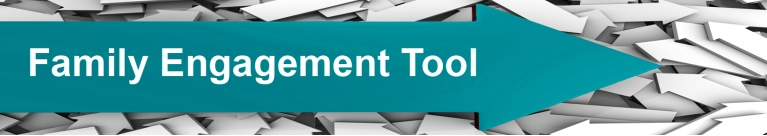 Homeless Policy Rubric: (PDF)
Uploaded to the BIE Website

Native Star “Docs & Links” tab
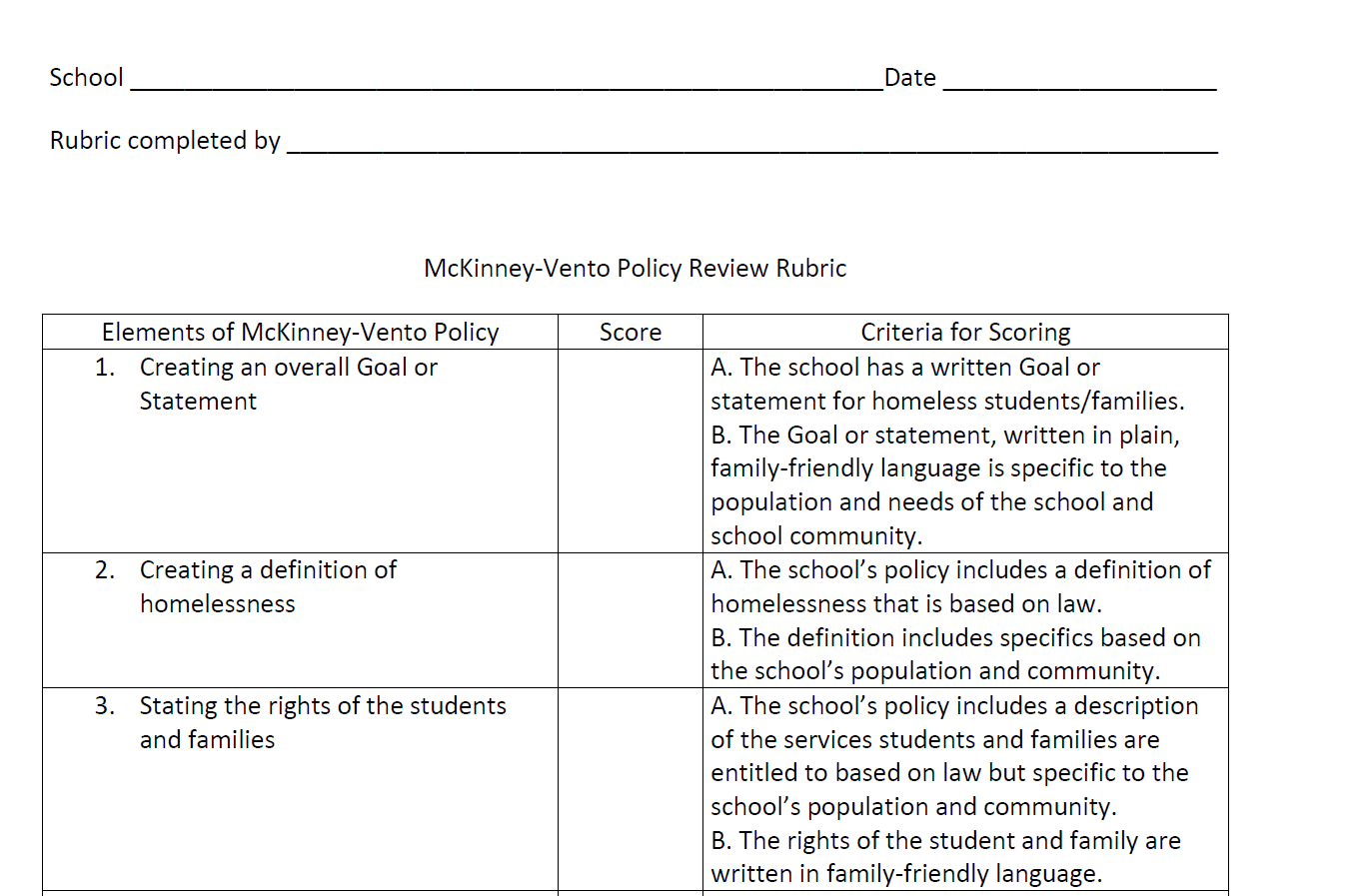 Updated 6/21/2013
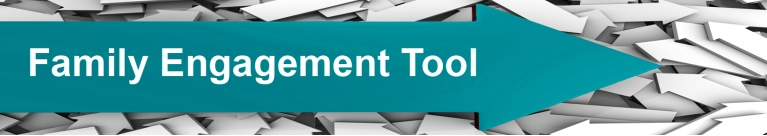 The School Team completes the School Community Survey
Step 4
Each member of the team completes the survey independently.

The team discusses each survey question and arrives at a consensus score for each question.

Discussing each question will take time, but it simplifies the development of your objectives step 5.
Updated 6/21/2013
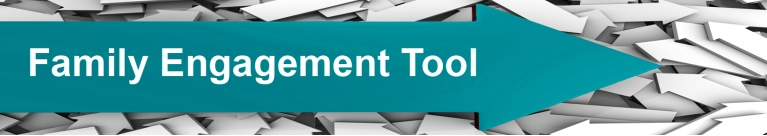 Sample Survey Page
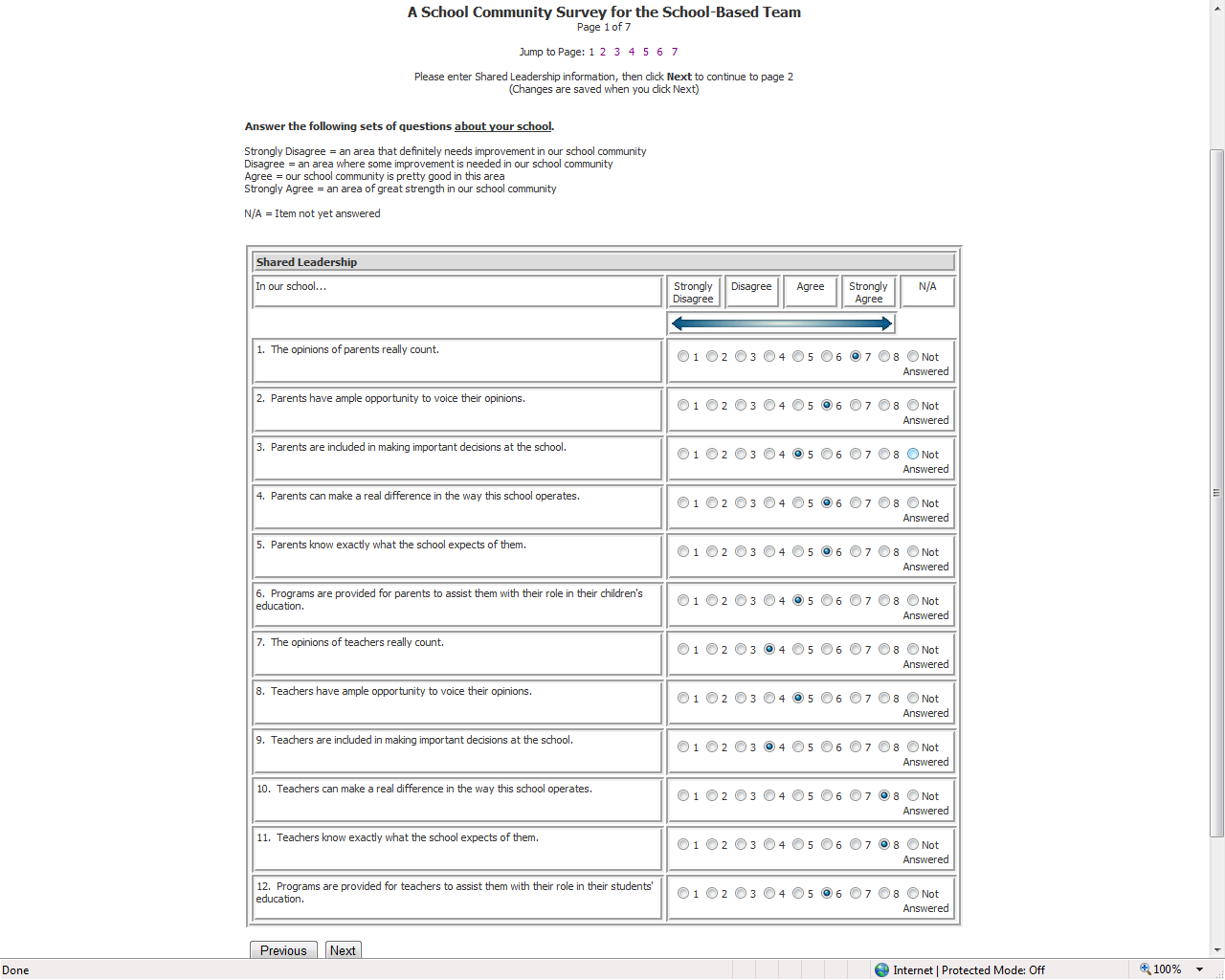 Updated 6/21/2013
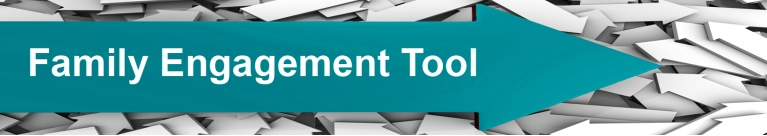 The school team completes a needs assessment and develops objectives to include in their plan
Step 5
Needs Assessment
Updated 6/21/2013
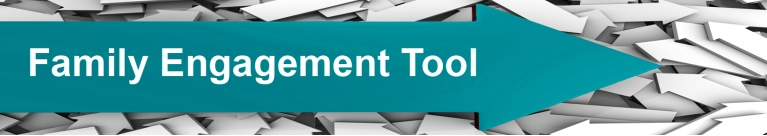 Needs Assessment Pages
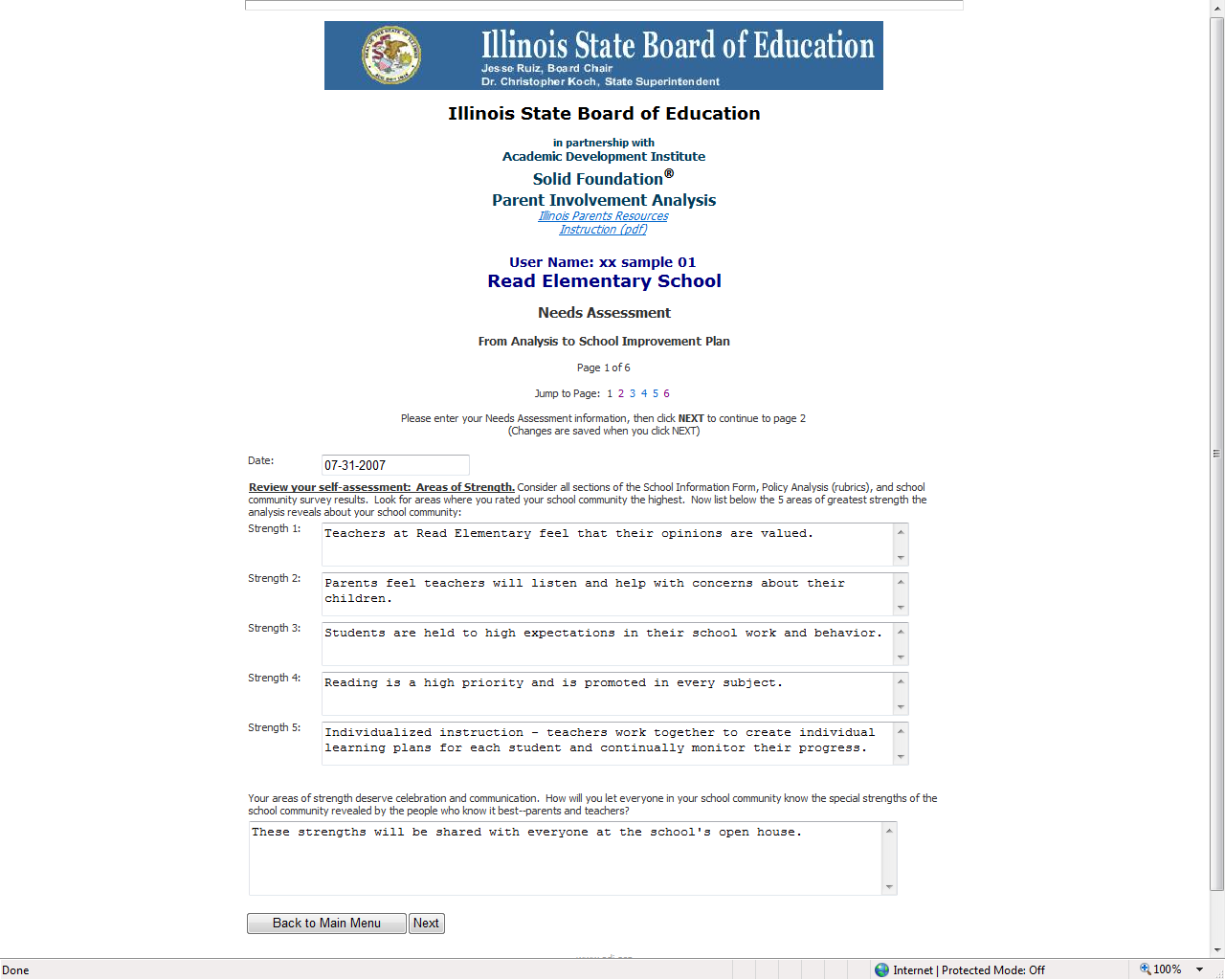 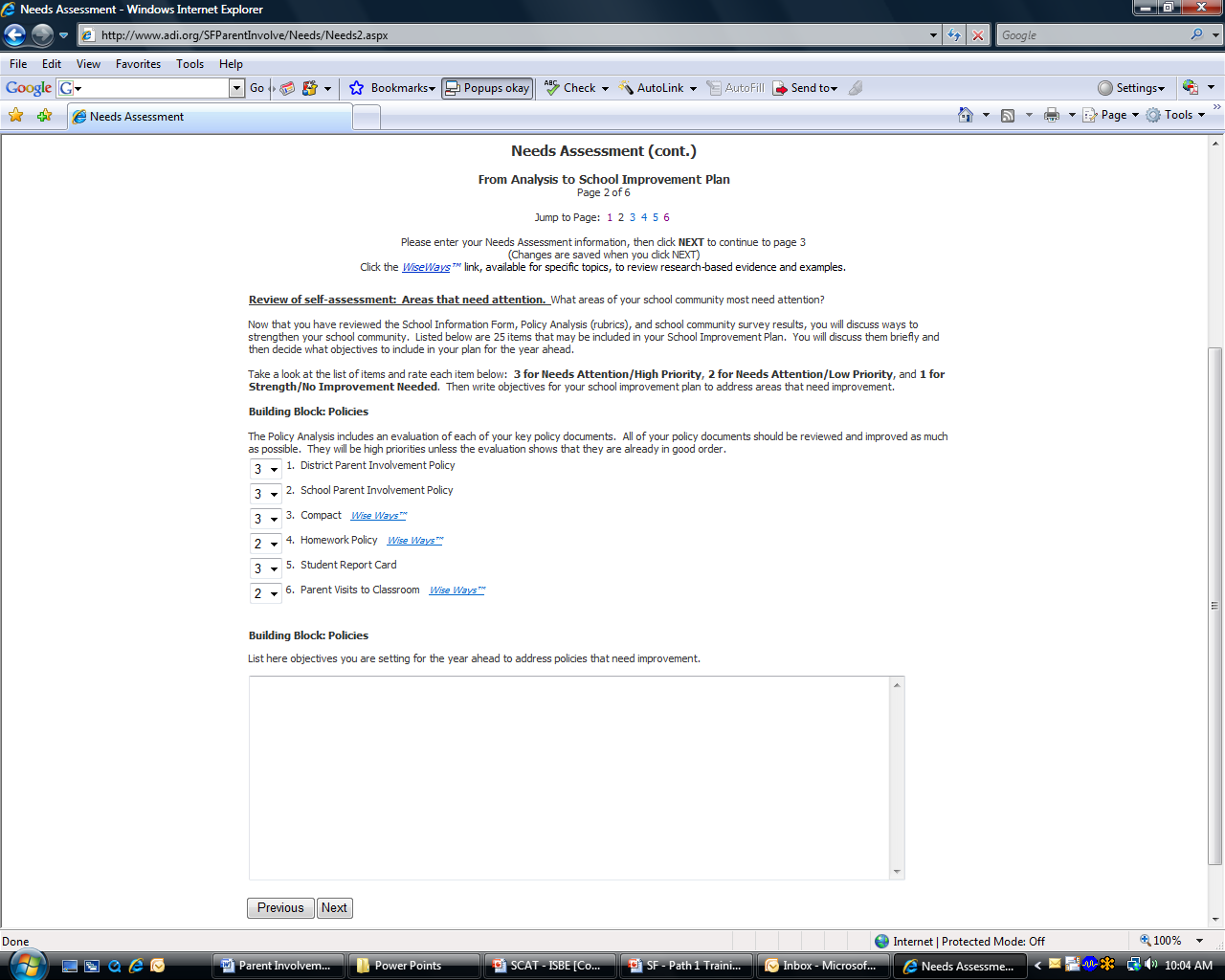 WiseWays®
Updated 6/21/2013
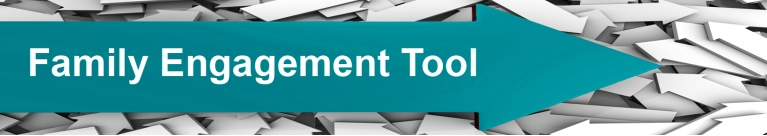 Planning Tool
Updated 6/21/2013
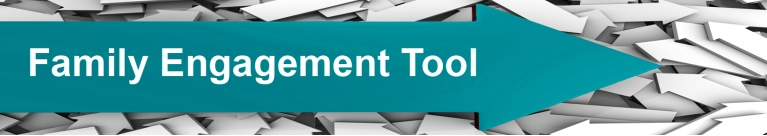 Planning Tool
The planning tool is a planning and implementation tool that can be used to organize, record, and track your family engagement initiatives. This will help you begin your work in the “Next Steps” training where you will match your objectives to the Family Engagement indicators in Native Star.
Updated 6/21/2013
FET Planning Tool
Get started by reviewing the Action Plan Resources
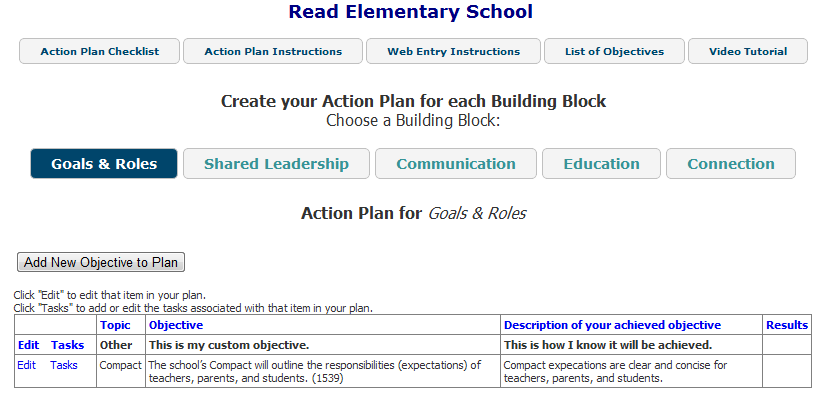 Updated 6/21/2013
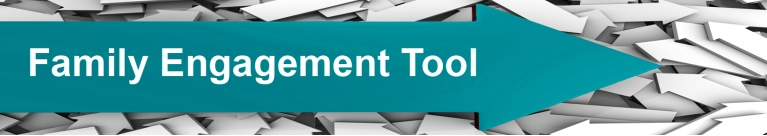 Walk Through the Step 1
Updated 6/21/2013
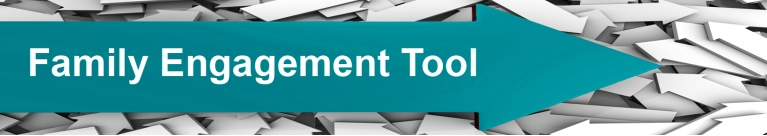 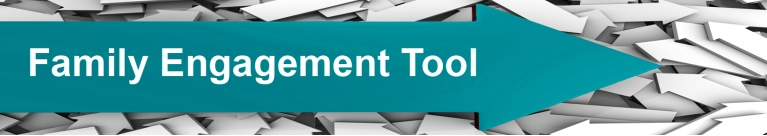 Tools for the Team
The principal/team lead prints out the needed 
    worksheets for Step 1

  The principal/ team lead records the completed version in the online system
Updated 6/21/2013
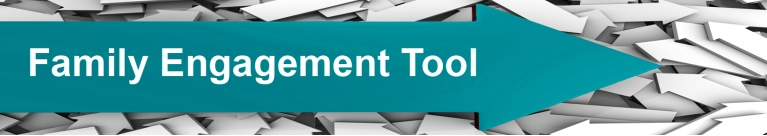 The team leader completes the Enter/Edit School Information with principal.
Step 1
School and District Contact Information
 	Demographics
  School Personnel
  School Grades Levels and Enrollment
  State Standards Assessment Scores
Updated 6/21/2013
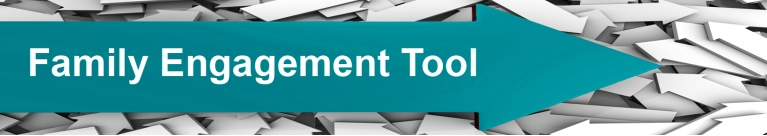 STEP 1
Complete School Information Form 
Review Information on School Information Form
District Title I Director enter ELO/Education Specialist
Emails must be entered correctly
When completed click “Done-Review Responses”
Updated 6/21/2013
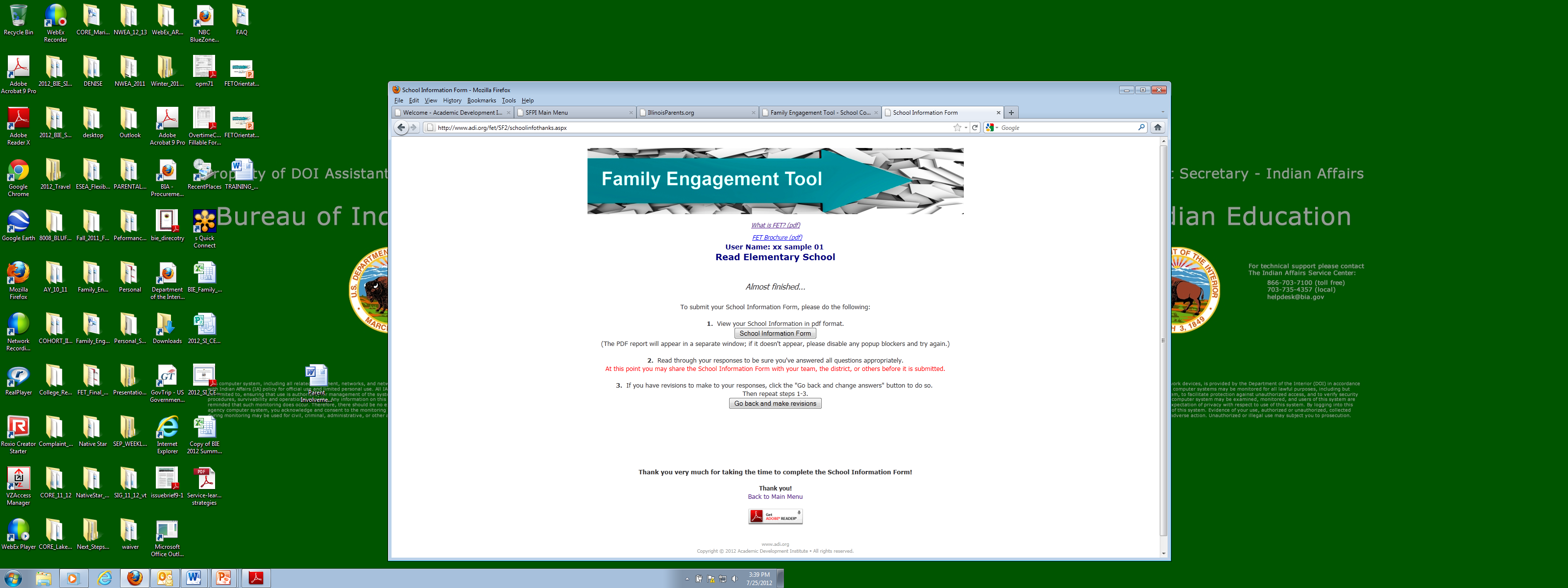 Step 1
“Click” here to return to the Main Menu
Updated 6/21/2013
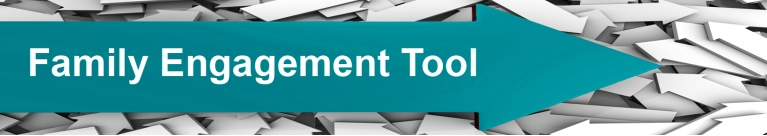 STEP 1
Indicate date completed
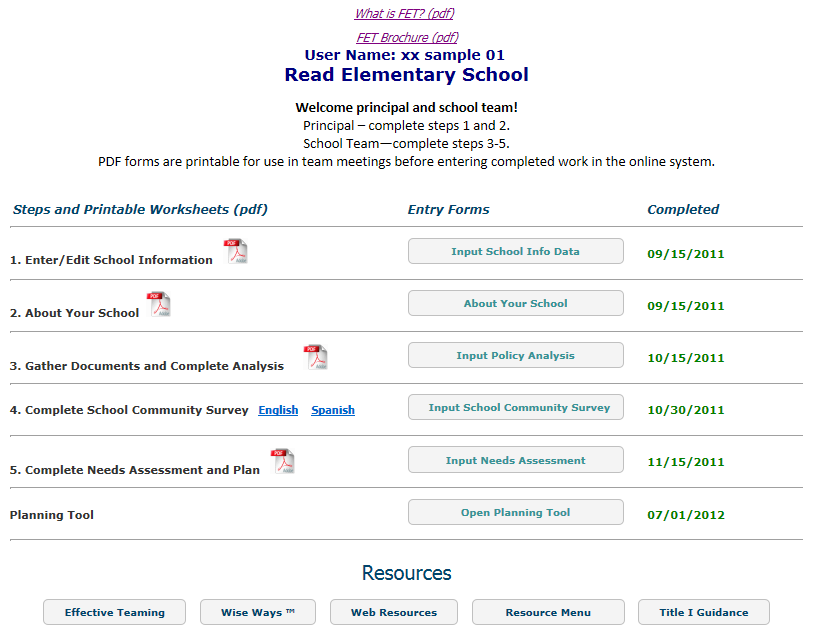 Updated 6/21/2013
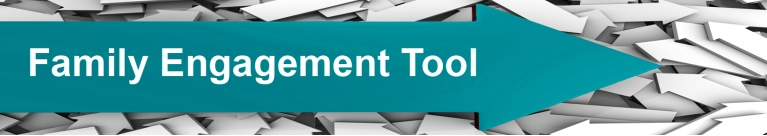 Resources provided
to help schools implement their plan.
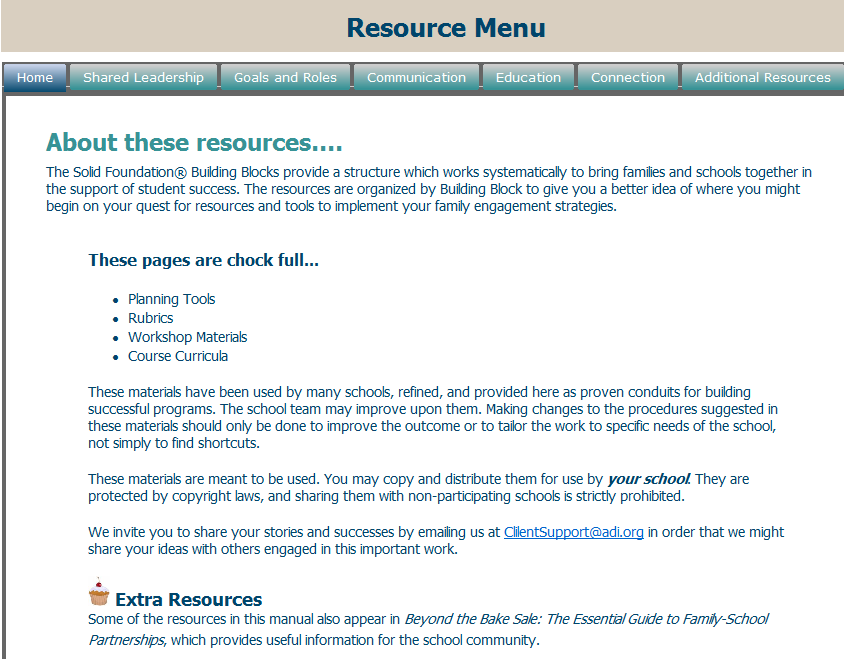 Updated 6/21/2013
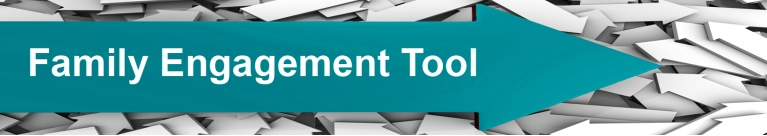 Technical Support
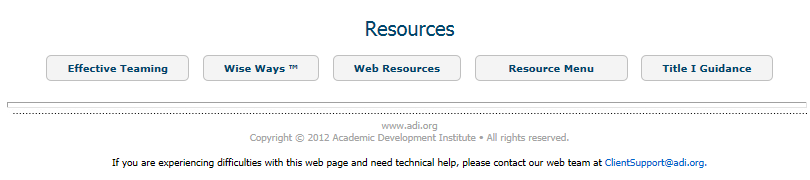 Updated 6/21/2013
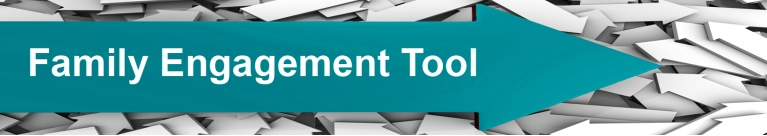 Username & Passwords
Completion of <date> Training
Distributed to Principal
If you have problems accessing the tool, contact <Presenter’s Name, Email, and Phone Number>
Updated 6/21/2013
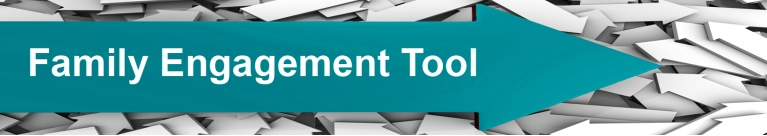 Trainings for FET Steps 1-5
<Enter Date> Step 1
<Enter Date> Steps 2 & 3
<Enter Date> Step 4
<Enter Date> Step 5
<Enter Date> Planning Tool/Debriefing
Updated 6/21/2013
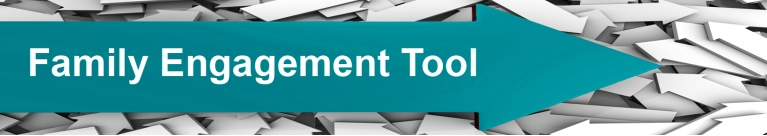 Completion of FET Steps 1-5
<Enter Date>, Complete Step 1
<Enter Date>, Complete Steps 2 & 3
<Enter Date>, Complete Step 4
<Enter Date>, Complete Step 5
Updated 6/21/2013
We can help you to build strong school communities 
within the schools you serve.
Presenter’s Name
Title
Email
Phone Number
Updated 6/21/2013